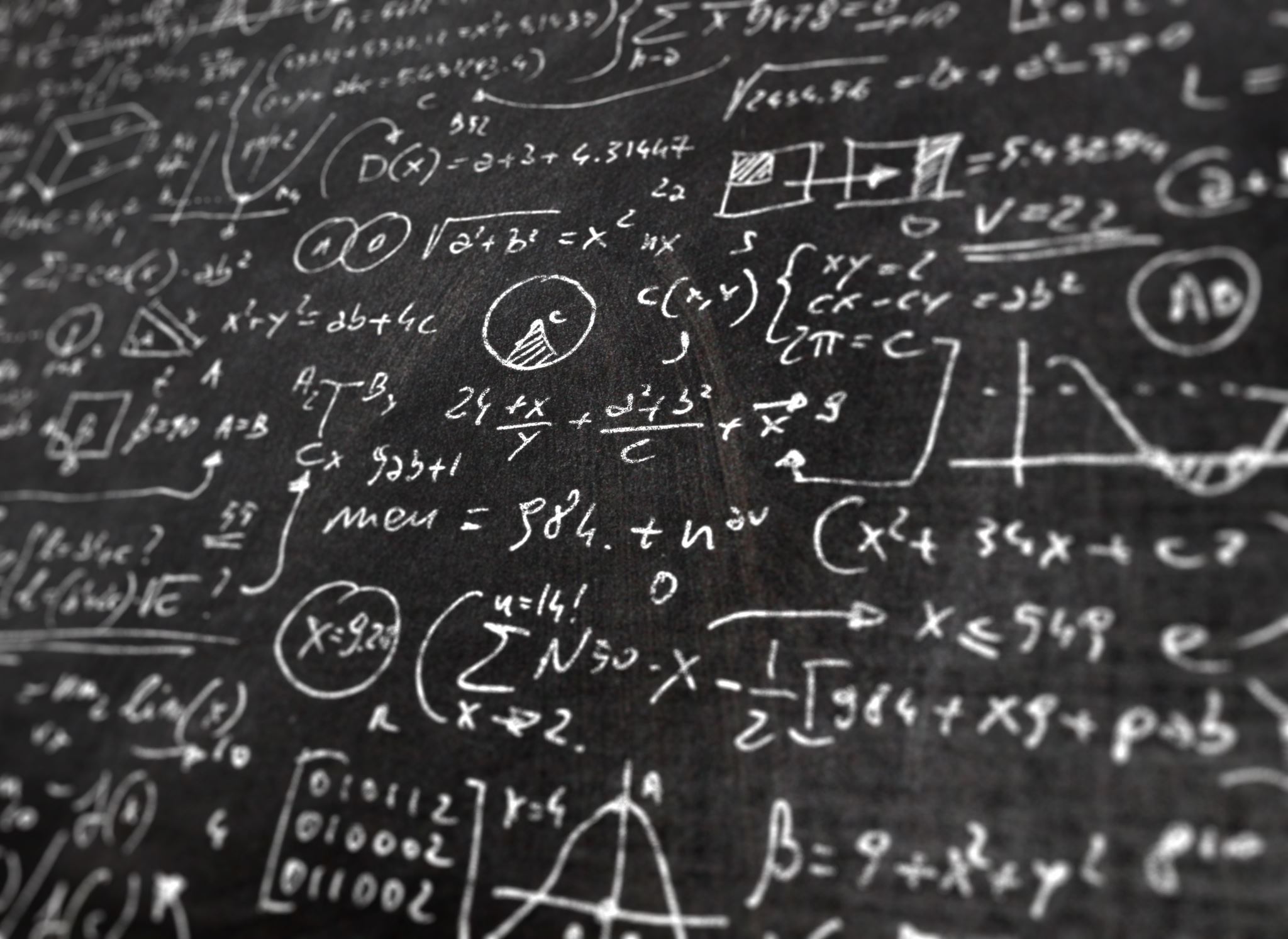 Applied PhysicsPHYS204 Final Course Project
Chandra Atchley
December 2022
Introduction
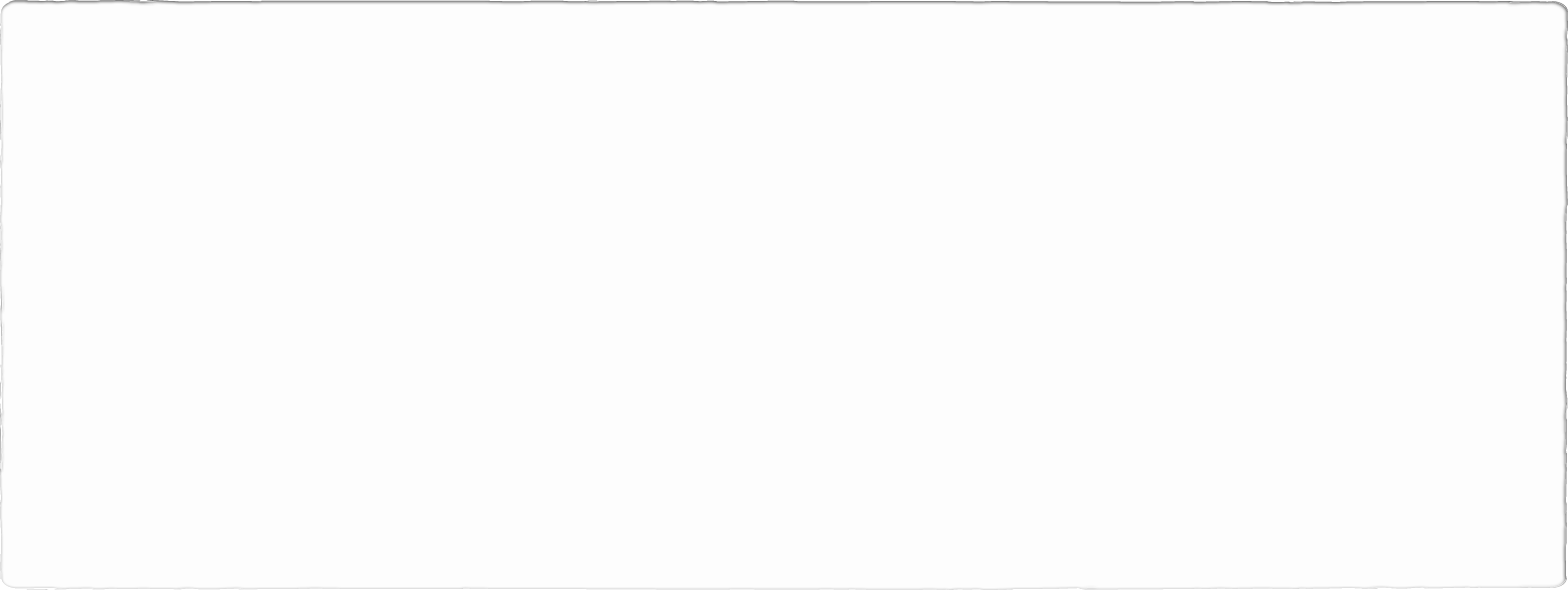 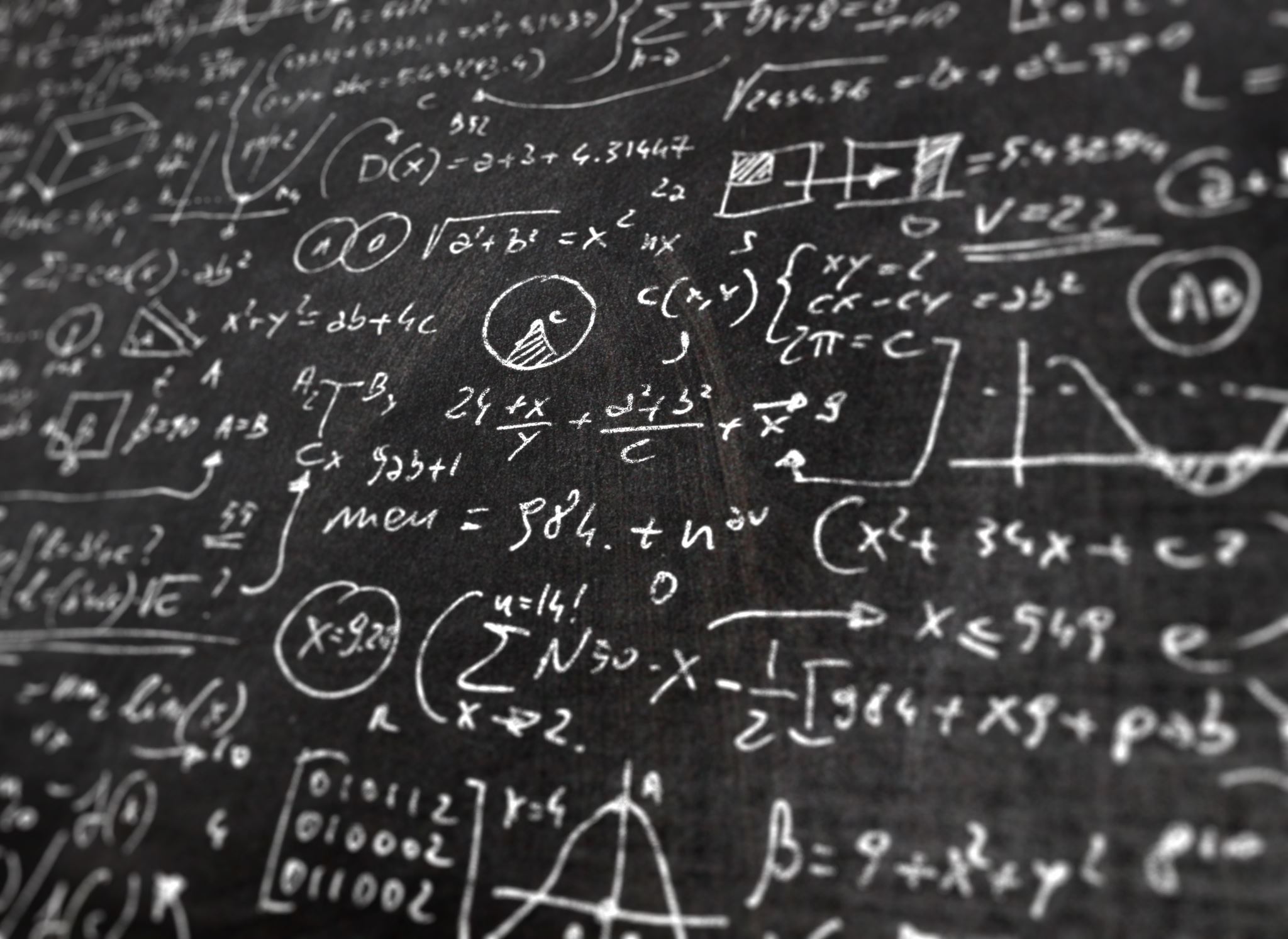 MATERIALS LIST
The materials used, as well as the software, during an experiment is key to the process. 
It will display a concise description of what is used and why it is used.
MATERIALS LIST
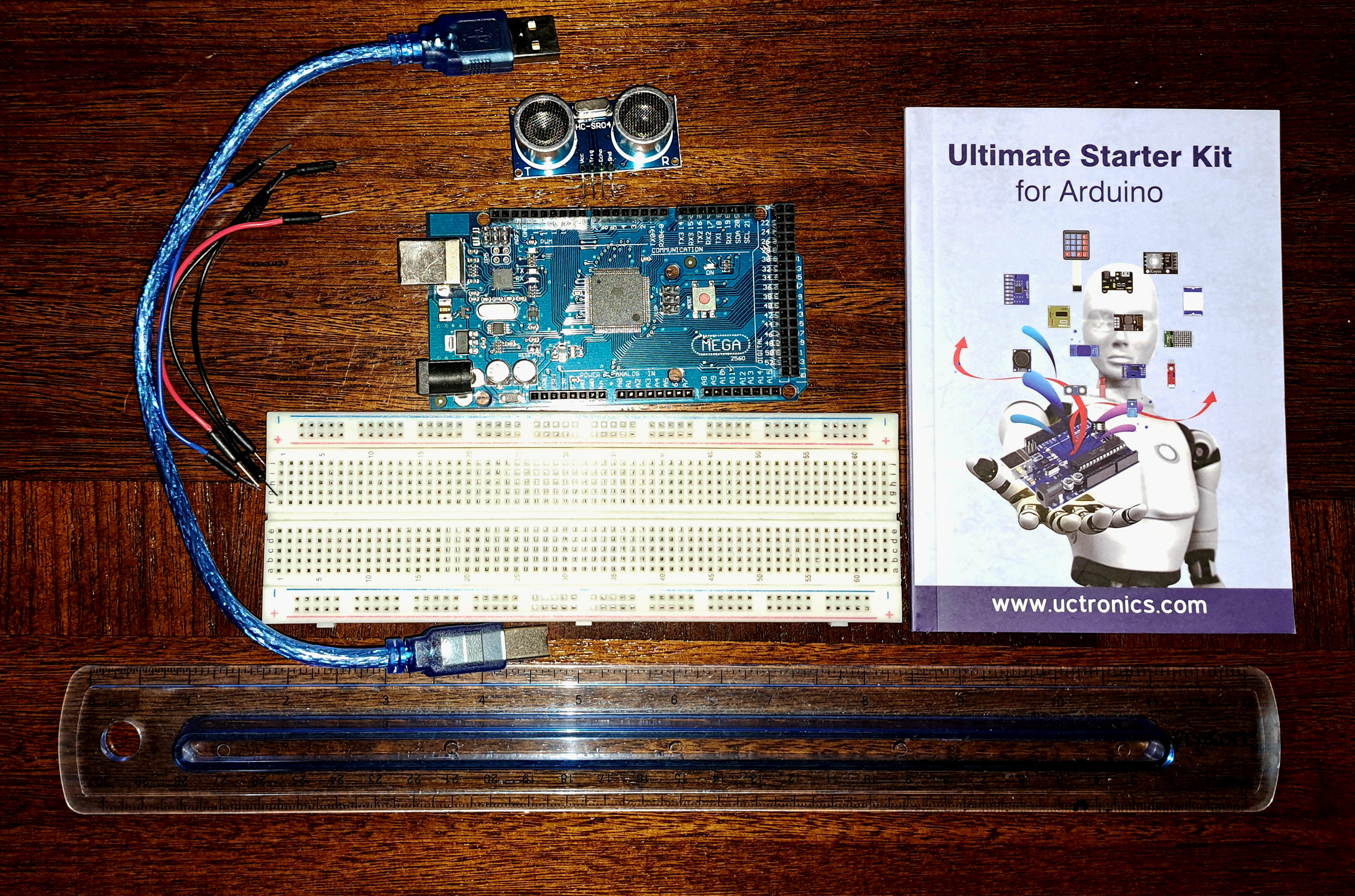 Arduino Mega 2560
Ultrasonic sensor HC-SR04
Male to Male Wires
Breadboard
USB cable to connect Arduino
Ruler or tape measurer 
Object to act as obstacle and/or undergo free-fall
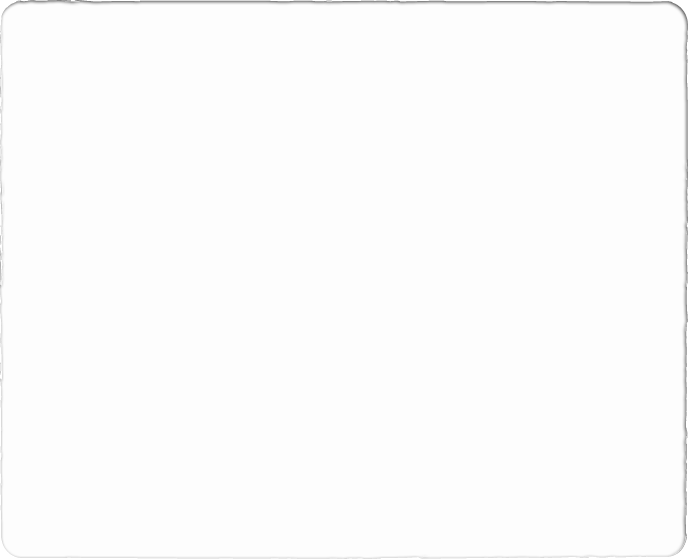 MATERIALS LIST
Arduino Mega 2560
Rotary Encoder Part KY-040
Male to Female Wires
USB cable to connect Arduino
Object to attach onto rotary encoder 
Ruler or tape measurer
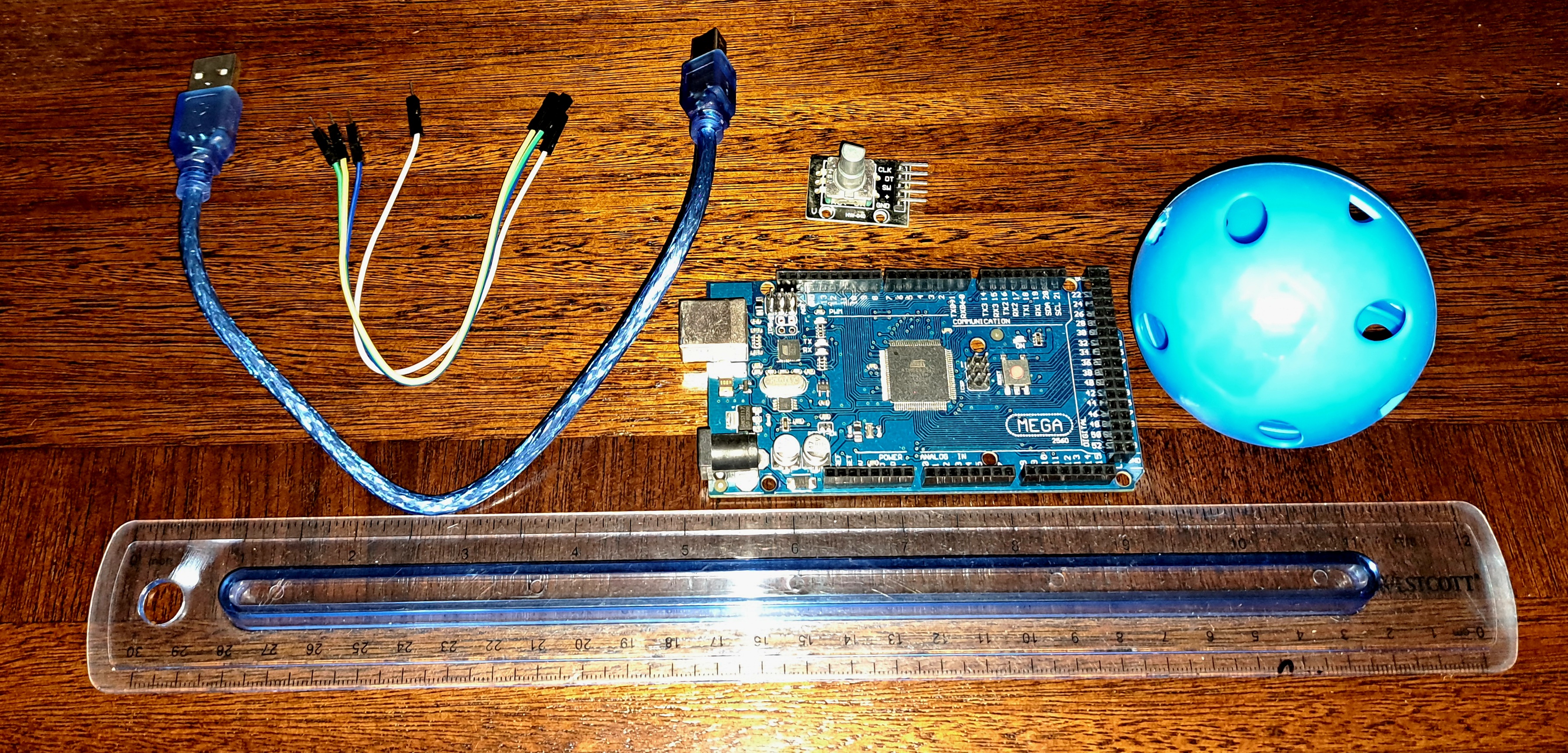 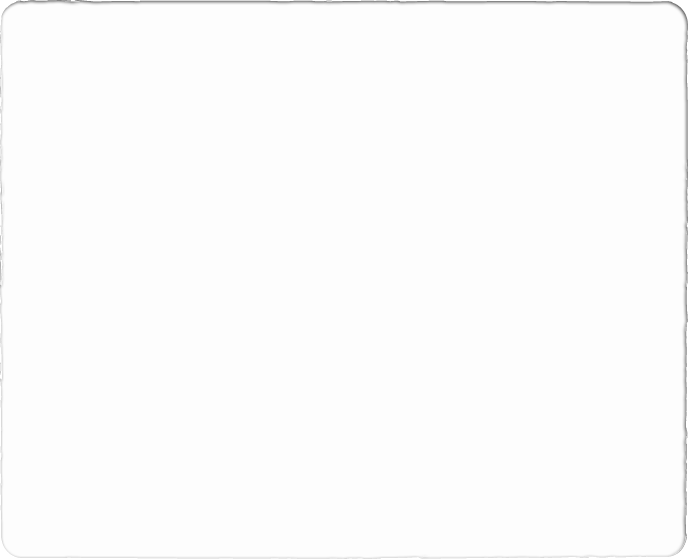 MATERIALS LIST
ESP32 microprocessor 
Micro-USB cable
Magnet
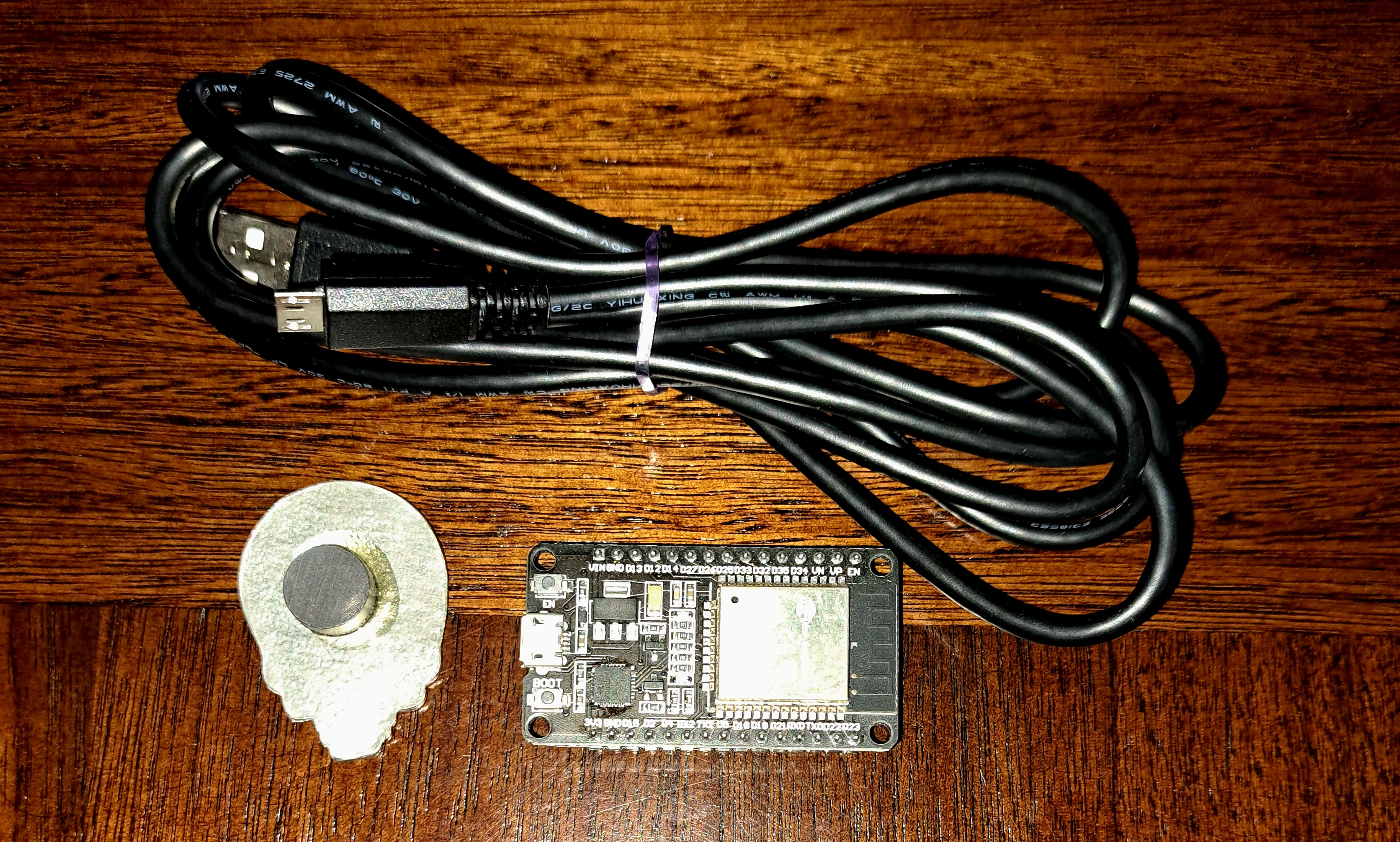 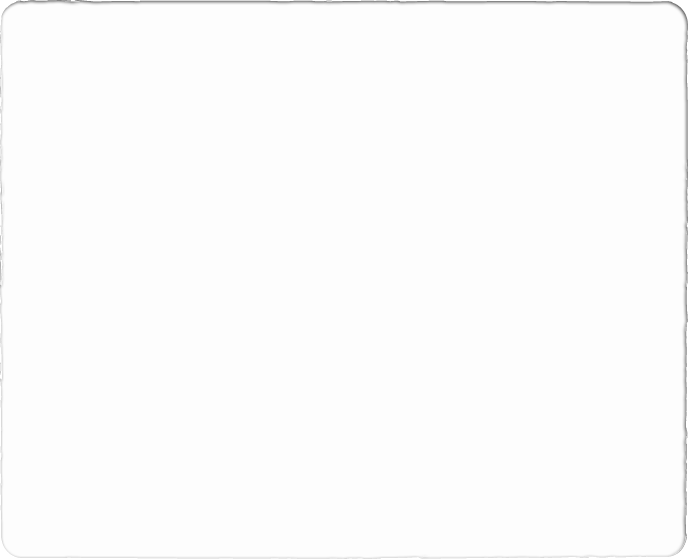 MATERIALS LIST- REQUIRED SOFTWARE
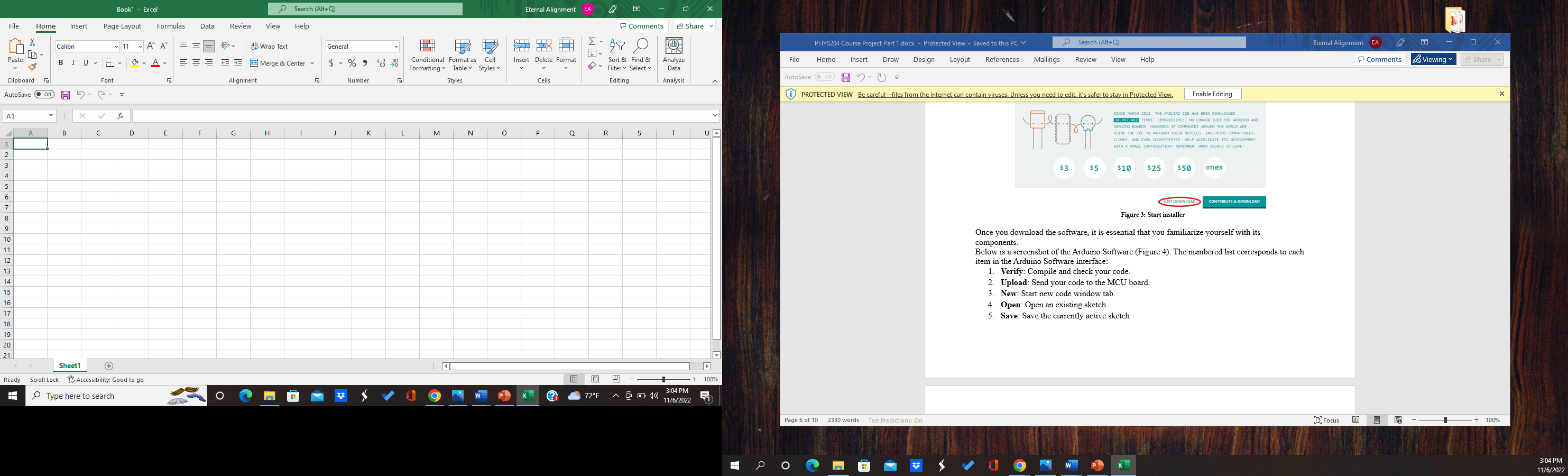 Microsoft Excel installed and running.
MATERIALS LIST- REQUIRED SOFTWARE
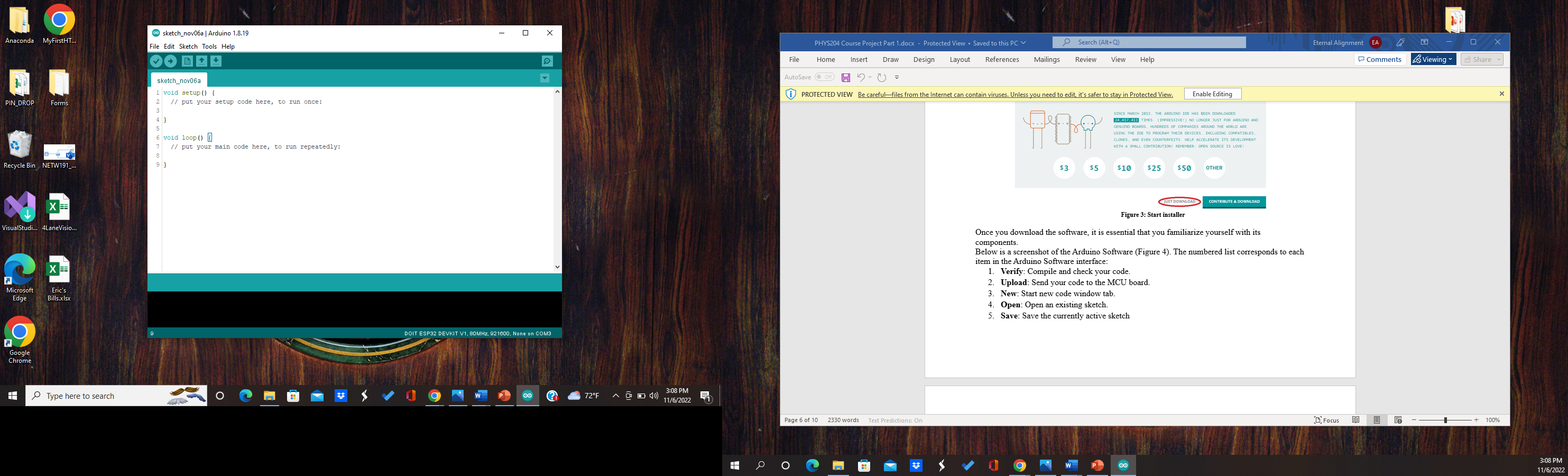 Arduino IDE installed and running.
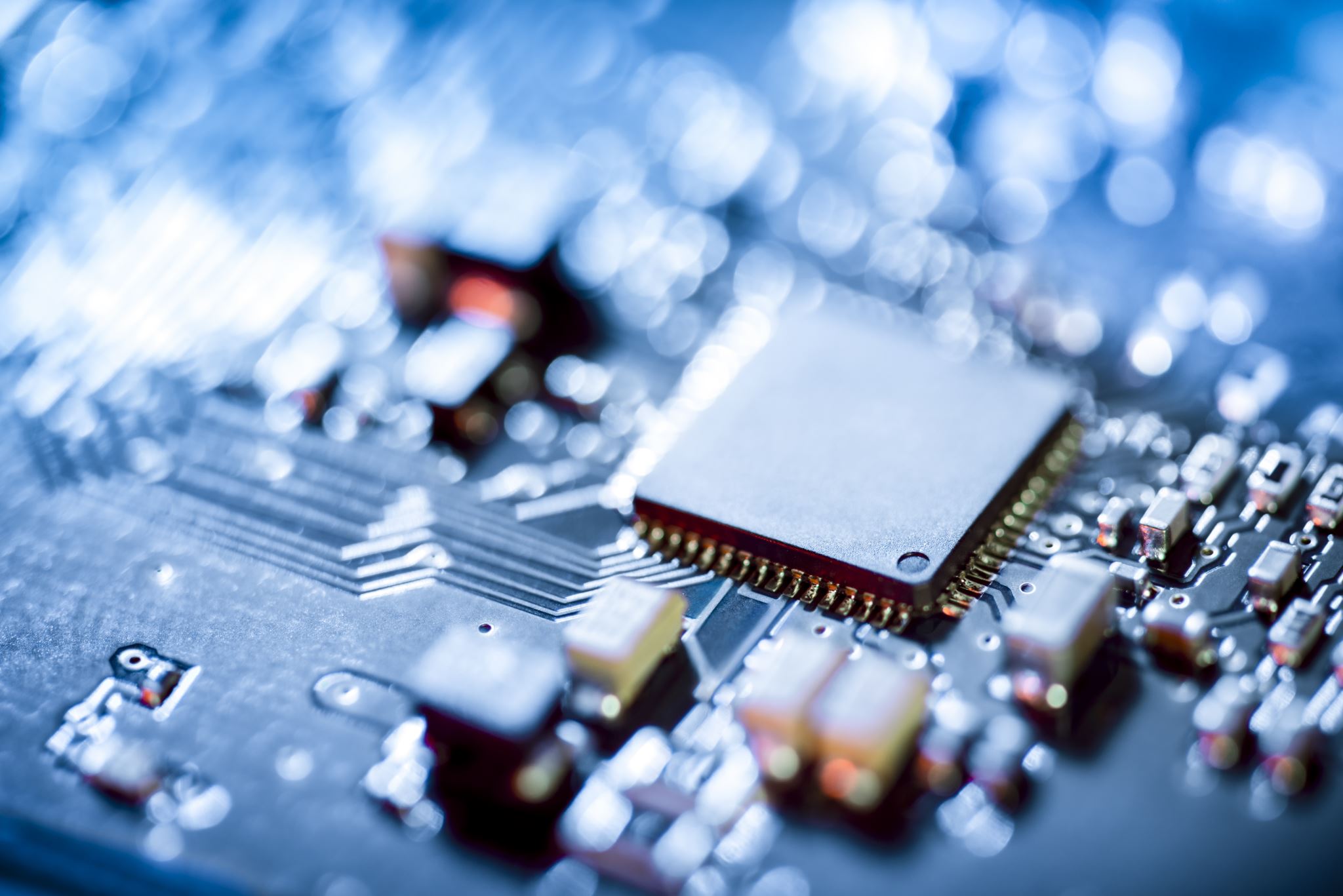 PRECISION OF AN ULTRASONIC SENSOR
An ultrasonic sensor is a device that will measure the distance of an item by emitting ultrasonic sound waves toward an item and then determines its distance by detecting the reflected waves. Determining the precision of the data collecting sensor is vital as you want accurate readings and sensors are known to drift over time.
EXPERIMENTAL SET-UP- PRECISION OF ANULTRASONIC SENSOR EXPERIMENT
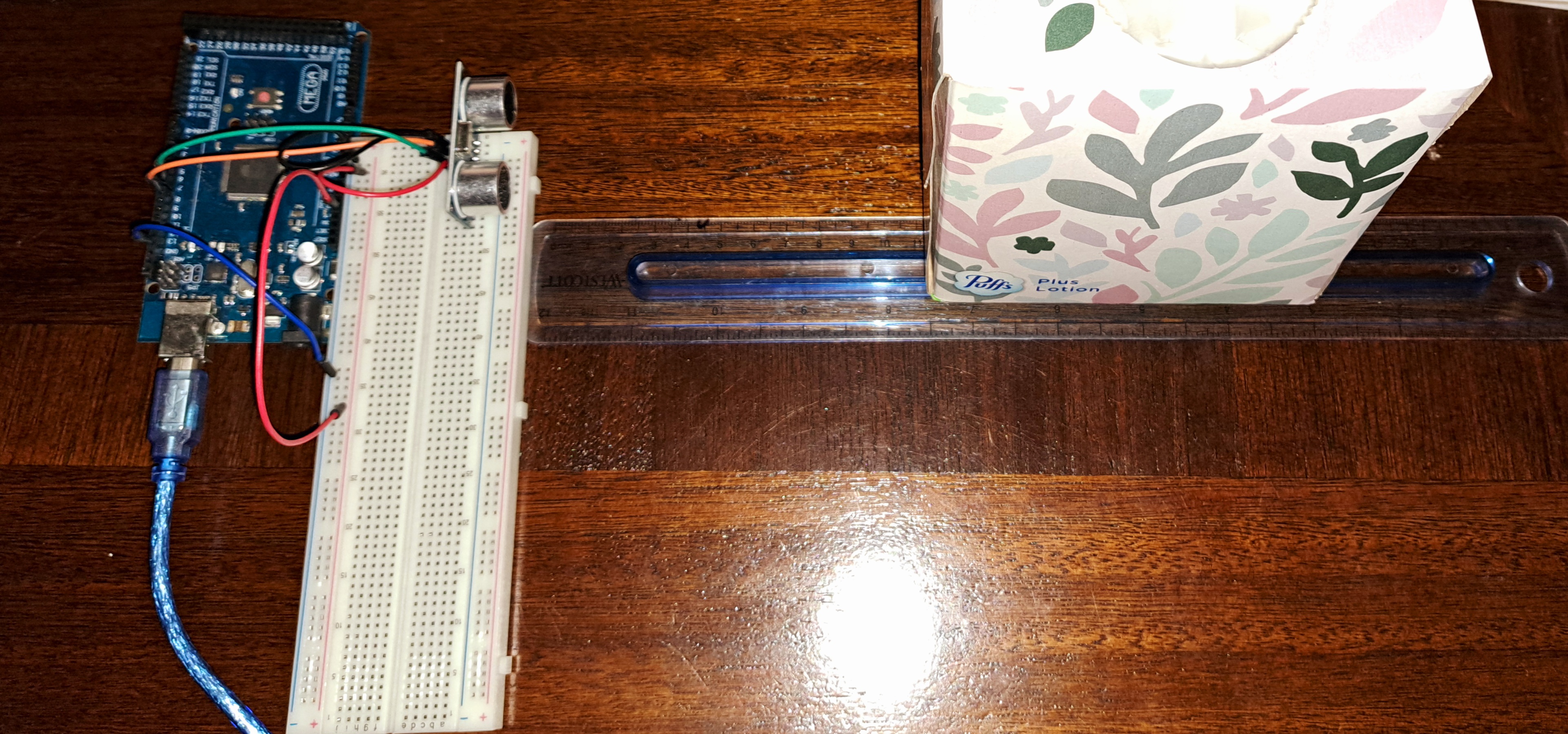 Materials List: 
Mega 2560 Board
Ultrasonic sensor HC-SR04
Male to Male Wires
Breadboard
Ruler or tape measurer 
Large and flat object to act as obstacle
RAW DATA-PRECISION OF ANULTRASONIC SENSOR EXPERIMENT
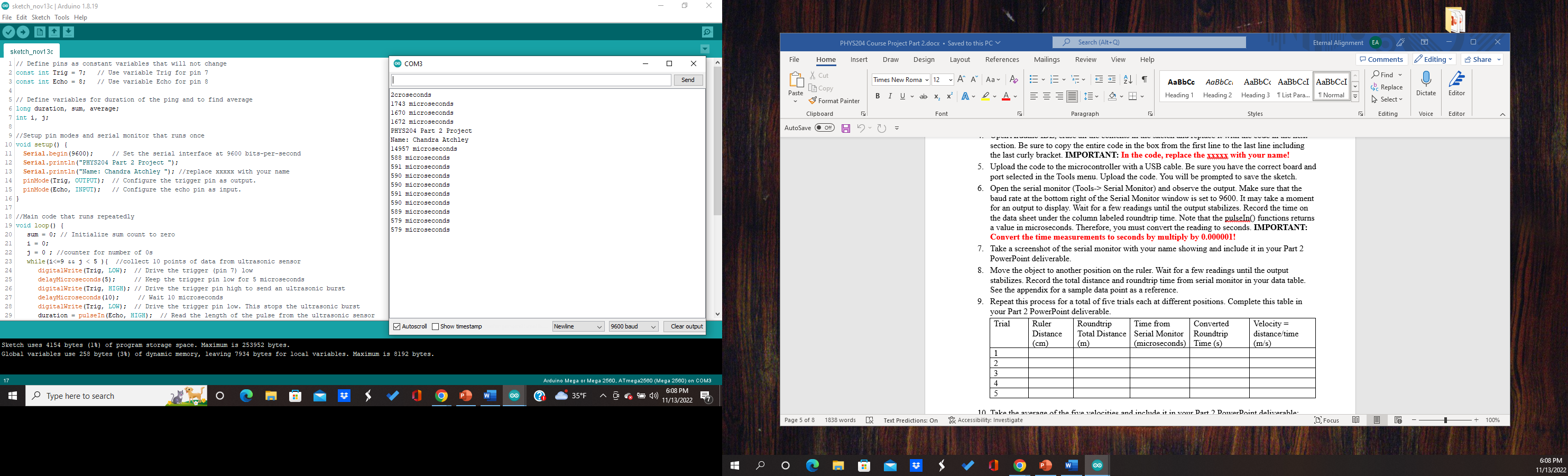 Screenshot of Serial Monitor from Arduino IDE showing raw data.
DATA COLLECTION-PRECISION OF ANULTRASONIC SENSOR EXPERIMENT
DATA ANALYSIS-PRECISION OF ANULTRASONIC SENSOR EXPERIMENT
273
m/s
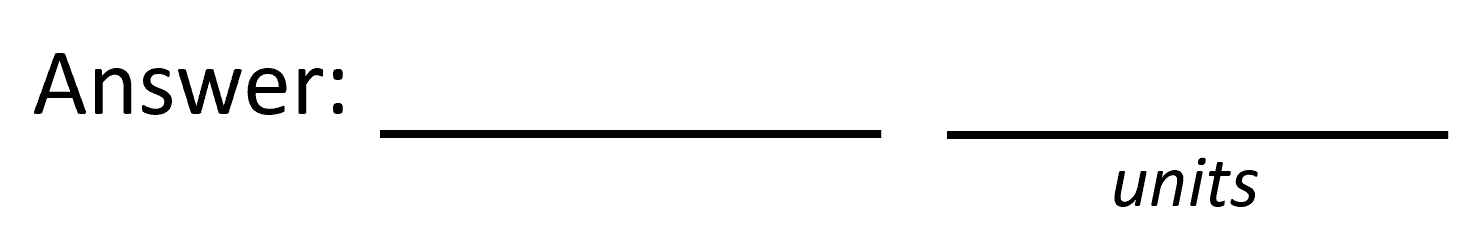 20
%
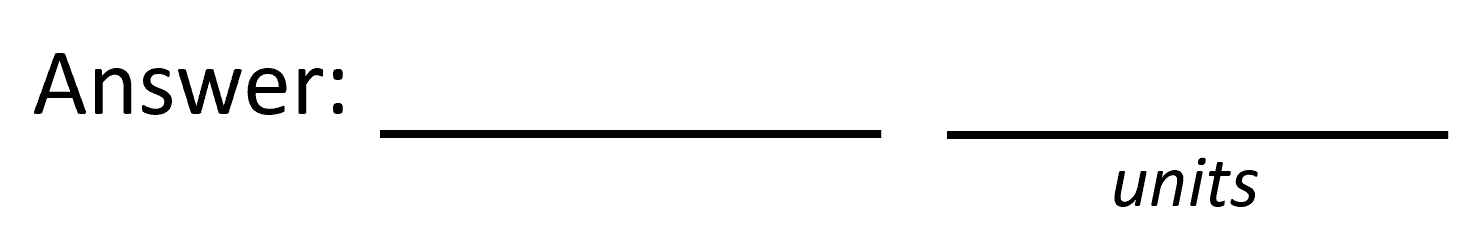 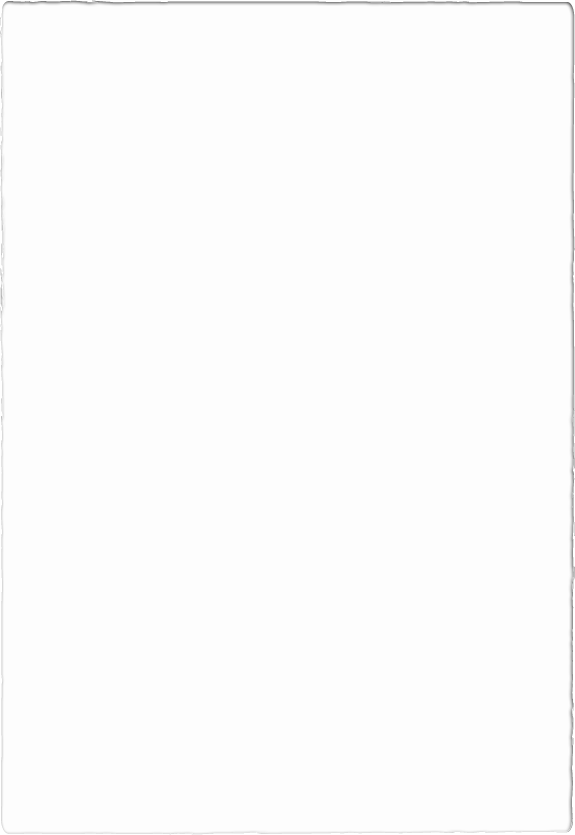 CONCLUSION PRECISION OF ANULTRASONIC SENSOR EXPERIMENT
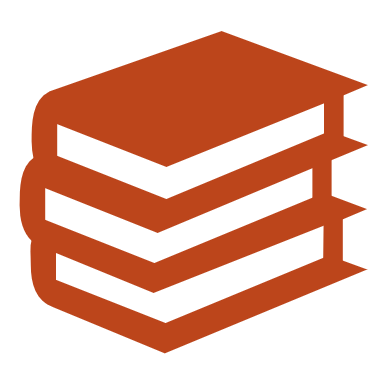 Discuss the results and comment on the source of errors. 
Answer: 
I had to adjust my set-up several times, as my readings were all over the place. I had to raise my ultrasonic sensor up, as the sound was bouncing back and picking up itself. 
What is the dependence of temperature, humidity, and atmospheric pressure on the speed of sound? How does it affect the results?
Answer:
The speed of sound can be affected several ways including humidity, temp, pressure, etc. The humidity reduces the air density, therefore allowing it to travel faster, and heat makes sound travel faster as well.
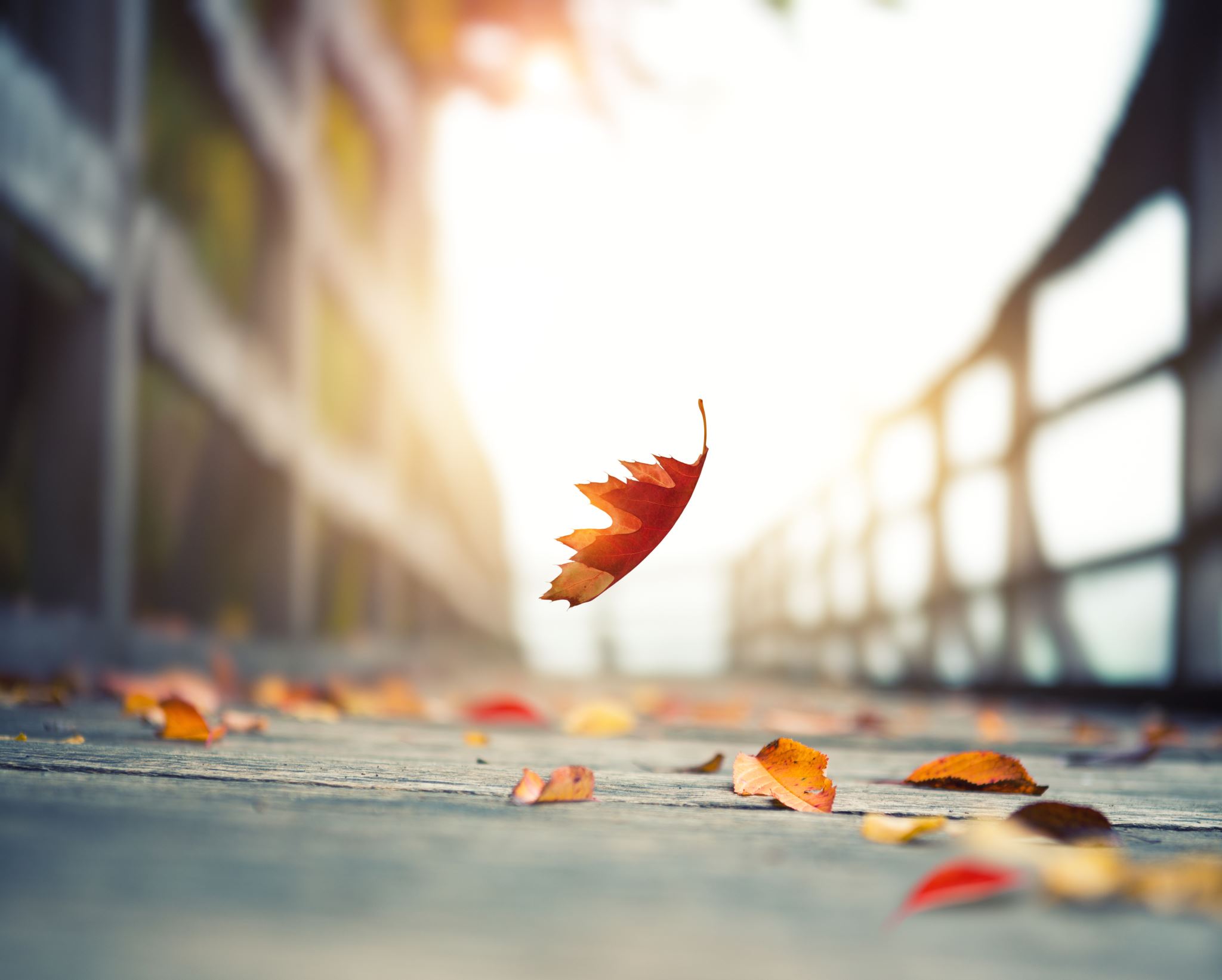 FREE FALL MOTION
After we have the precision of our ultrasonic sensor determined, the sensor is then used to decide the gravitational accelerations of a free-falling object.
EXPERIMENTAL SET-UPFREE FALL MOTION
Materials List: 
Mega 2560 Board
Ultrasonic sensor HC-SR04
Male to Male Wires
Breadboard
Large and flat object that is not susceptible to air resistance to undergo free fall motion
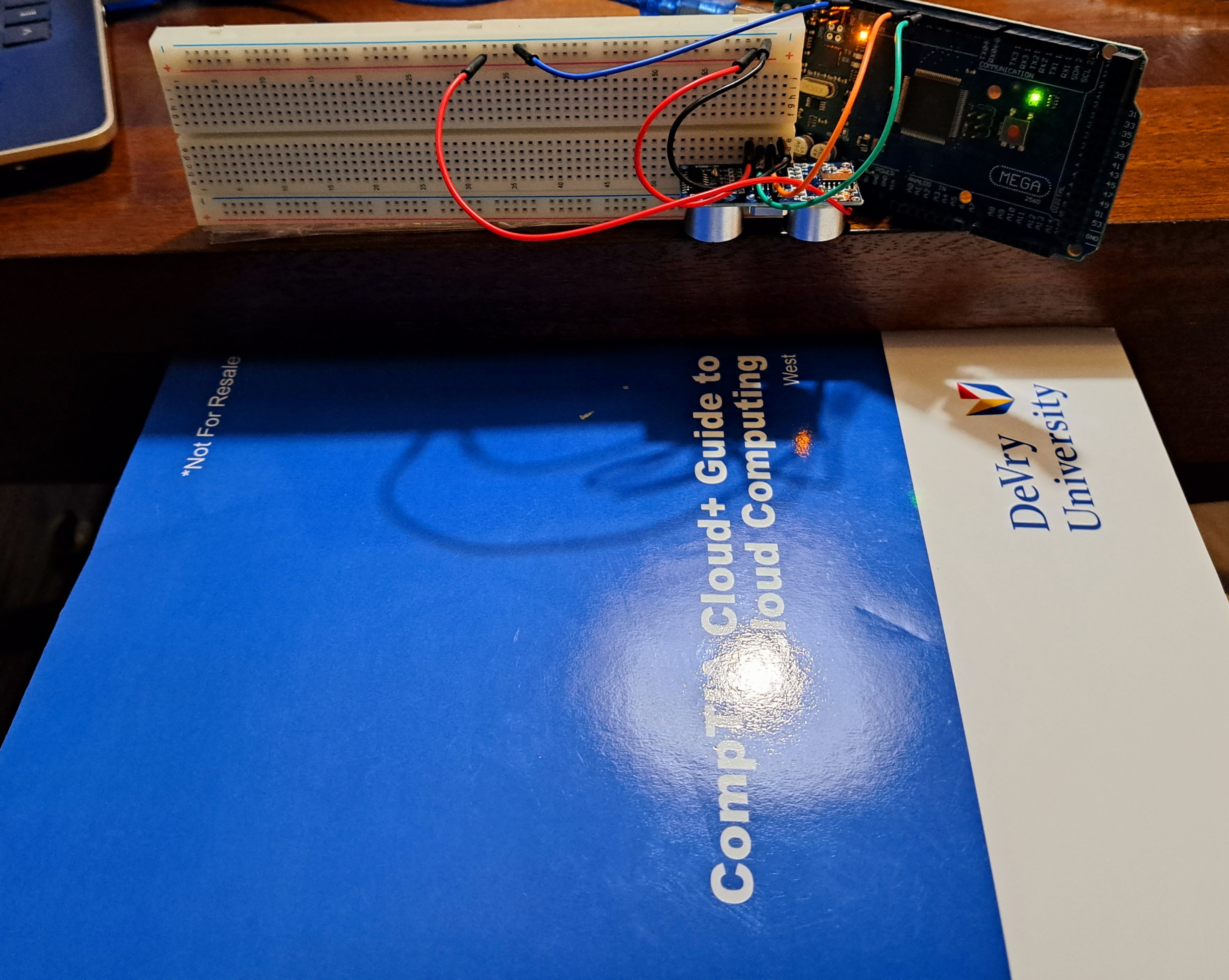 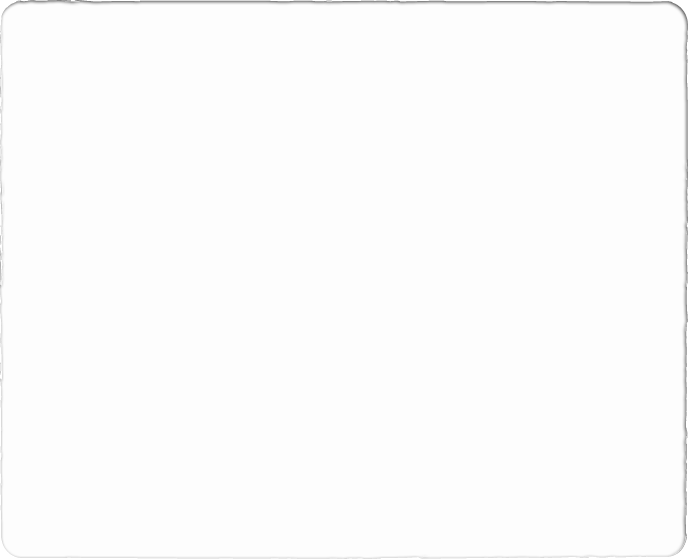 SERIAL MONTIOR FREE-FALL MOTION
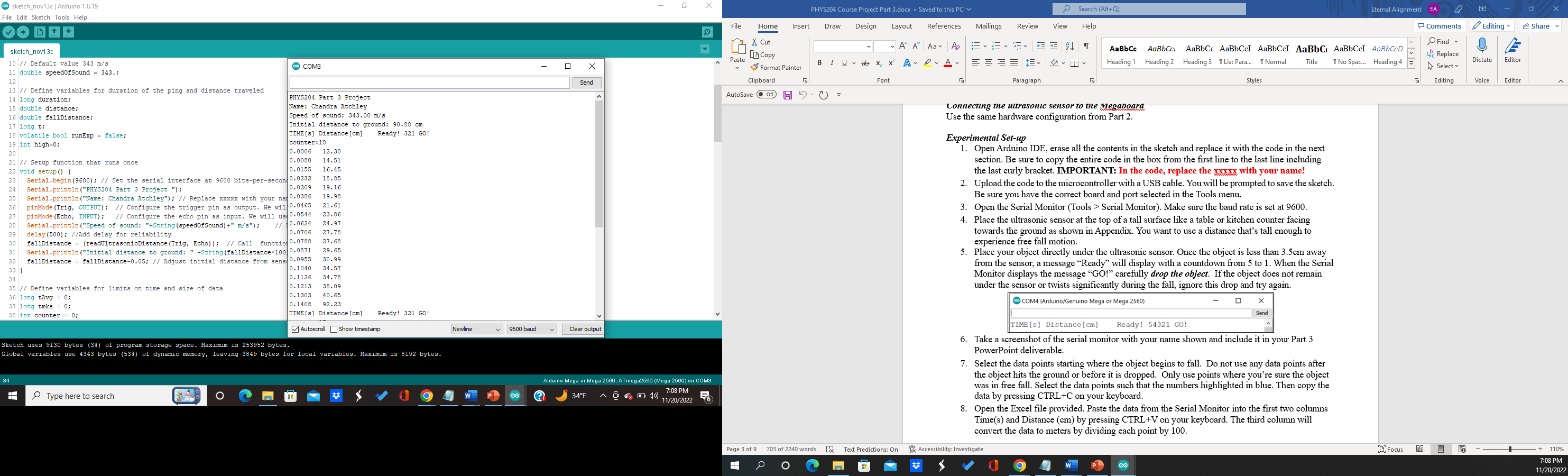 Screenshot of raw data showing the start of the fall and end of the fall of one trial.
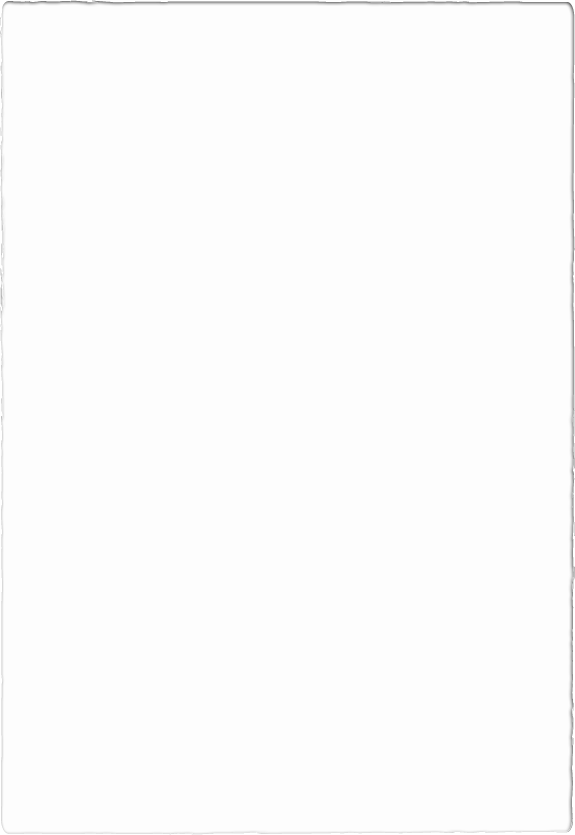 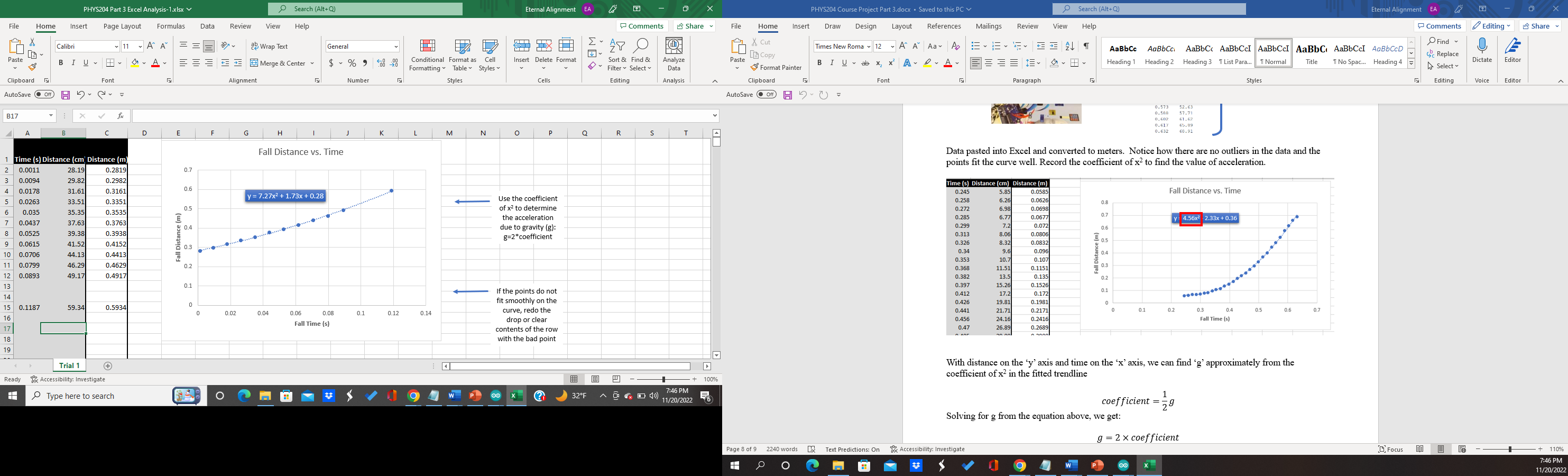 EXCEL TABLEFREE-FALL MOTION
Showing the values in the Excel table for a single trial showing the fall distance in centimeters and meters as a function of time
EXCEL GRAPHFREE-FALL MOTION
Excel graph for a single trial showing the fall distance as a function of time.
DATA COLLECTIONFREE-FALL MOTION
DATA ANALYSISFREE-FALL MOTION
26.968
m/s
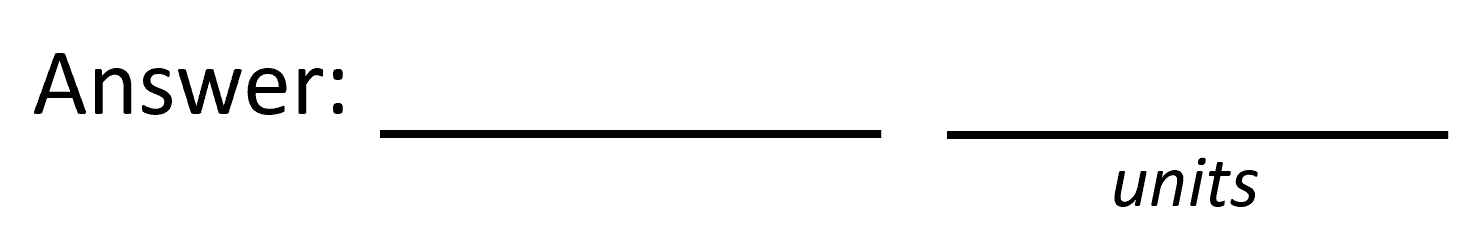 %
170
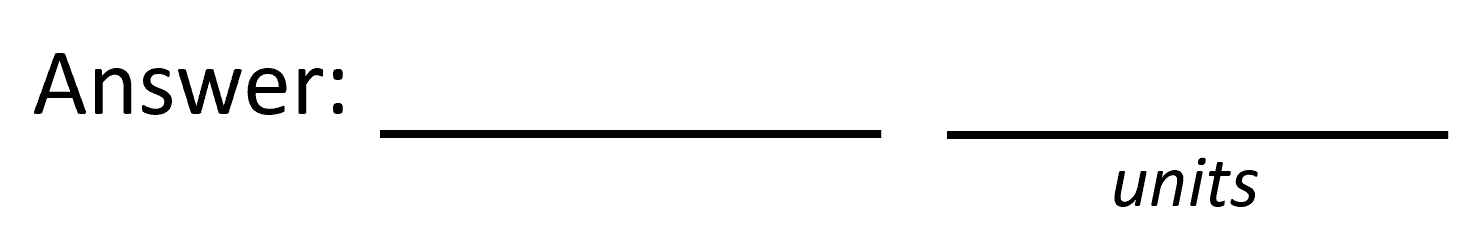 CONCLUSIONFREE-FALL MOTION
Discuss the results and comment on the source of errors. 
Answer: 
I had to try several different drops to be able to have a plot that was correct. Even then I had to remove two points.
How much variation is there from trial to trial? What does this indicate about the uncertainty of the result?
Answer: 
I didn’t have much difference in the results when I was able to finally get everything set up and executed correctly.
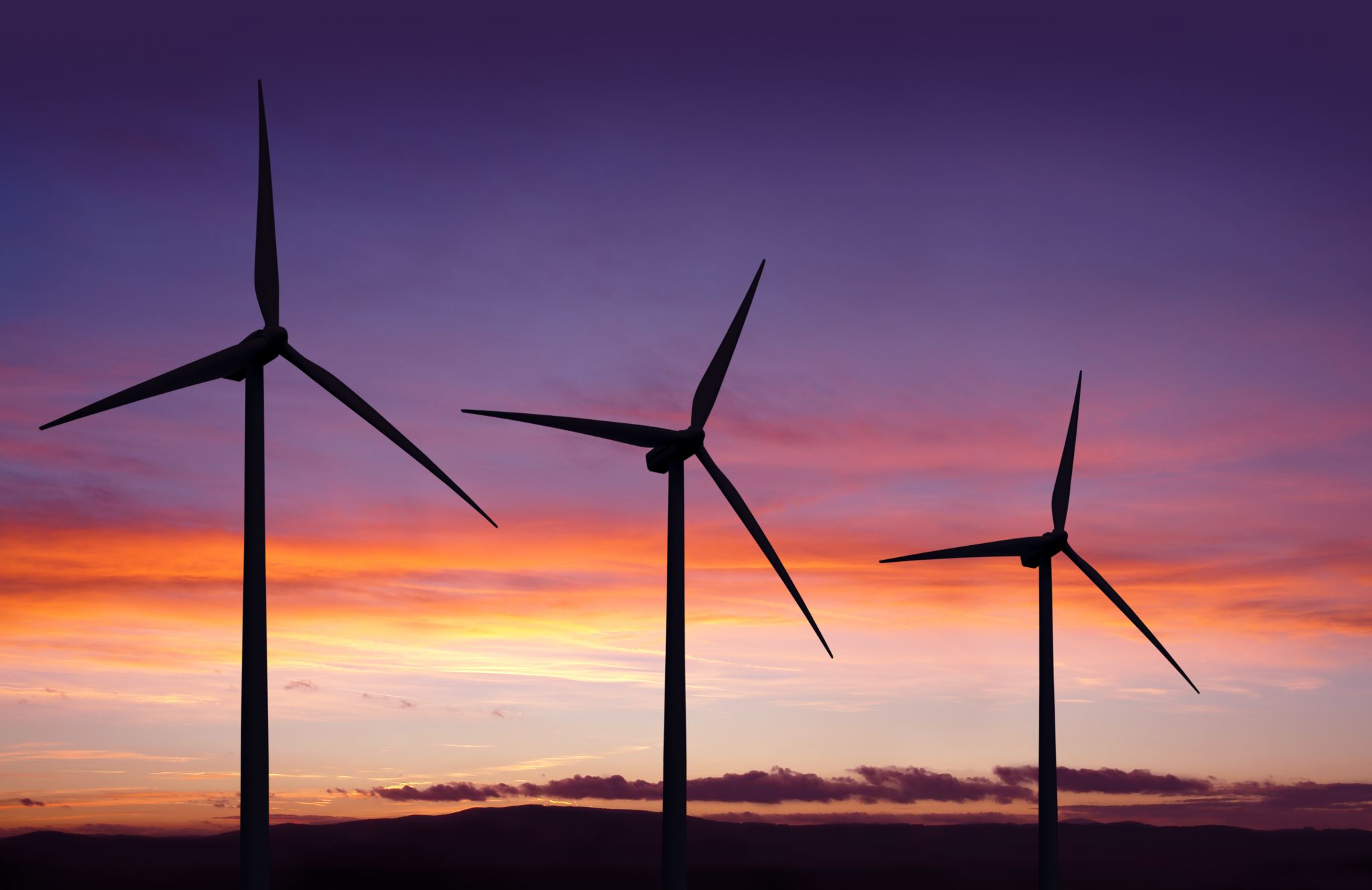 CONSERVATION OF ENERGY
The data gathered from the free-fall experiment is used to observe the transformation of potential energy into kinetic energy. The total mechanical energy gives you understanding into the conservation of energy.
EXCEL TABLECONSERVATION OF ENERGY
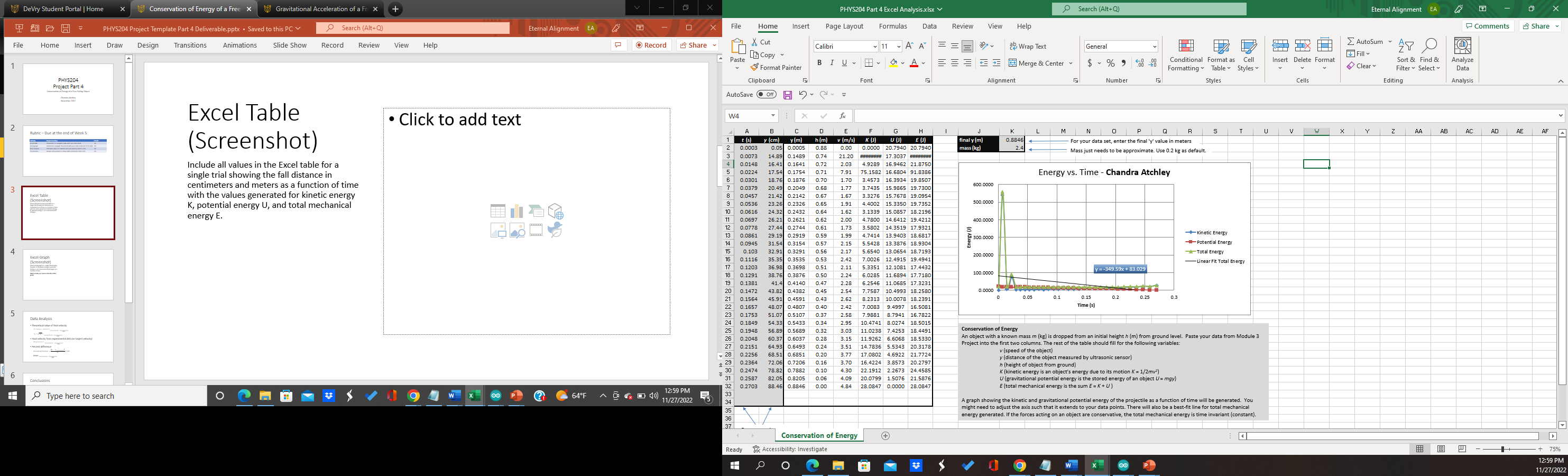 Excel table for a single trial showing the fall distance in centimeters and meters as a function of time with the values generated for kinetic energy K, potential energy U, and total mechanical energy E.
EXCEL GRAPHCONSERVATION OF ENERGY
Excel graph for a single trial showing the plots of the kinetic energy K, potential energy U, and total mechanical energy E as a function of time.
DATA ANALYSISCONSERVATION OF ENERGY
Theoretical value of final velocity  




Final velocity from experimental data (or largest velocity) 

Percent difference
0.8846 - 0.0005=0.8841 m
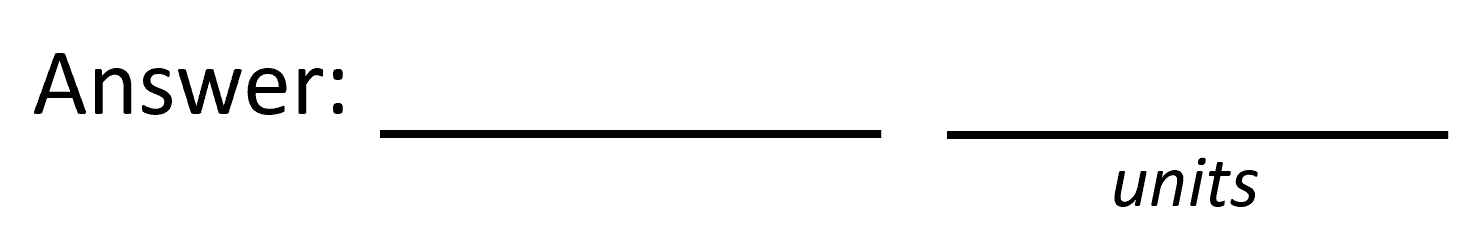 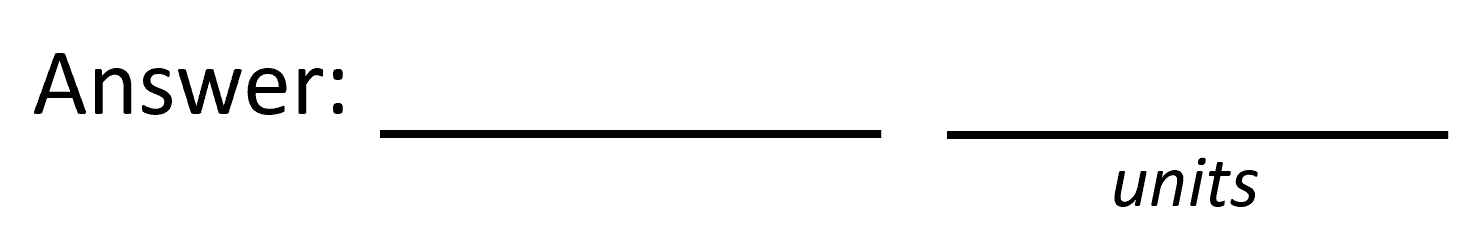 m/s
4.84
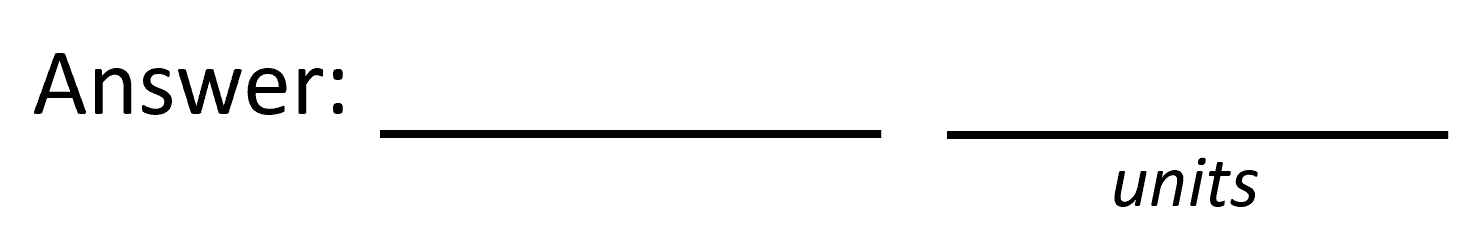 %
-1630
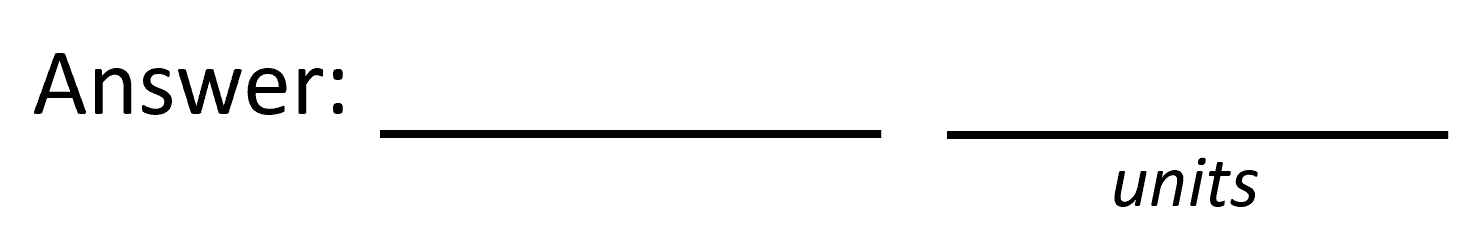 CONCLUSIONCONSERVATIN OF ENERGY
Discuss the key characteristics of the plot. Consider the points when potential energy U is maximum, U is minimum, kinetic energy K is maximum, K is minimum and when U and K are the same value. What is the significance of these points? 
Answer: : I had to redo my experiment due to leaving out some of the data from the previous week. In this trial, my ‘U’ the potential energy was slightly higher at the very beginning and the lowest was in the middle. It stayed almost the same all the way, slightly differed. The total energy was at the max in the beginning of the graph, it decreased a great deal and ‘K’ and total energy went back up to where they were almost the same. I’m saying the “U” stayed almost constant because of the weight.
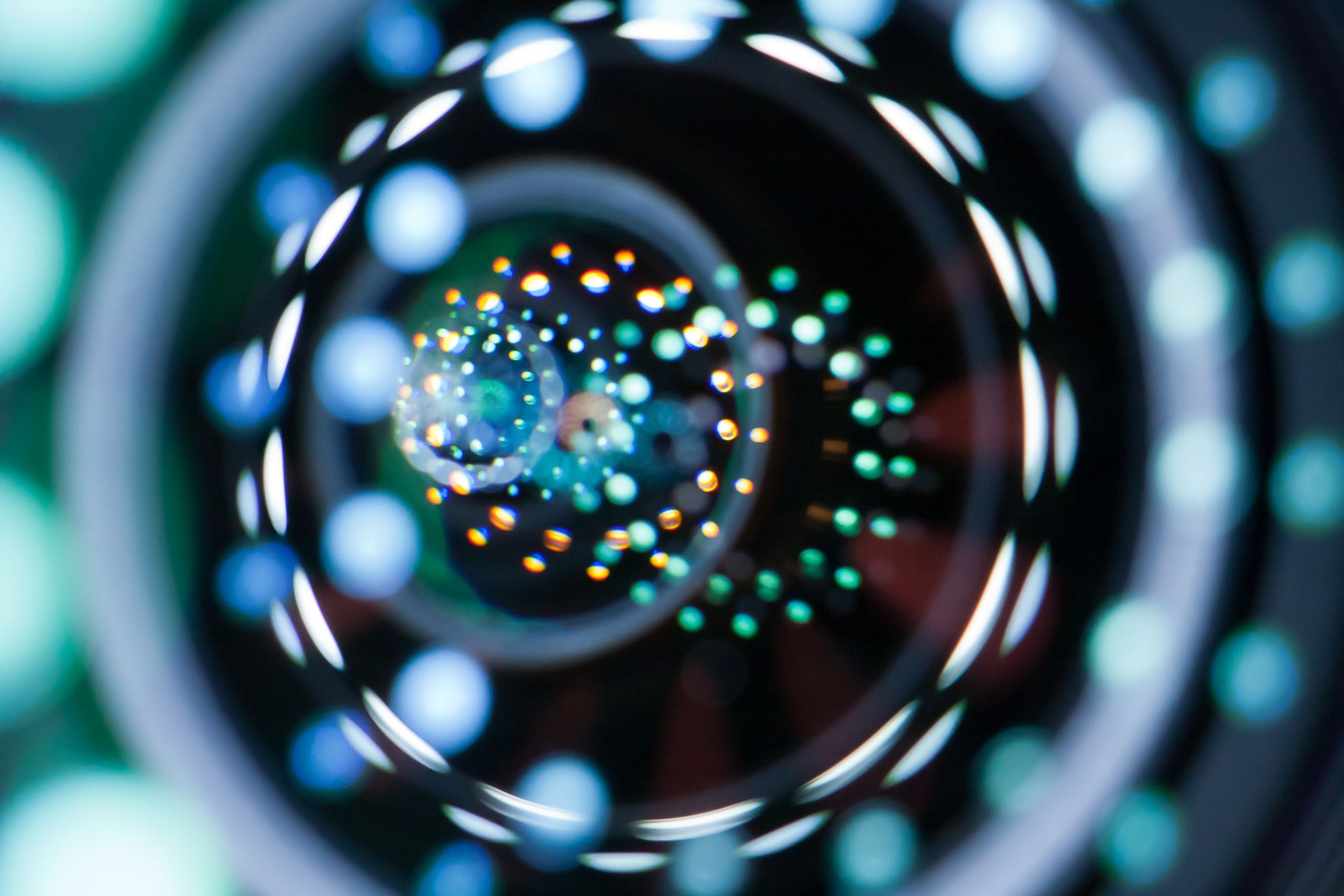 CIRCULAR MOTION WITH ROTARY ENCODER
Now we apply what we have learned about circular motion. This will assist in understanding the relationship between radial displacement and linear displacement using the rotary encoder.
EXPERIMENTAL SET-UPCIRCULAR MOTION WITH ROTARY ENCODER
Materials List: 
Mega 2560 Board
Rotary Encoder Part KY-040
Male to Female Wires
Object to attach onto rotary encoder Ruler or tape measurer
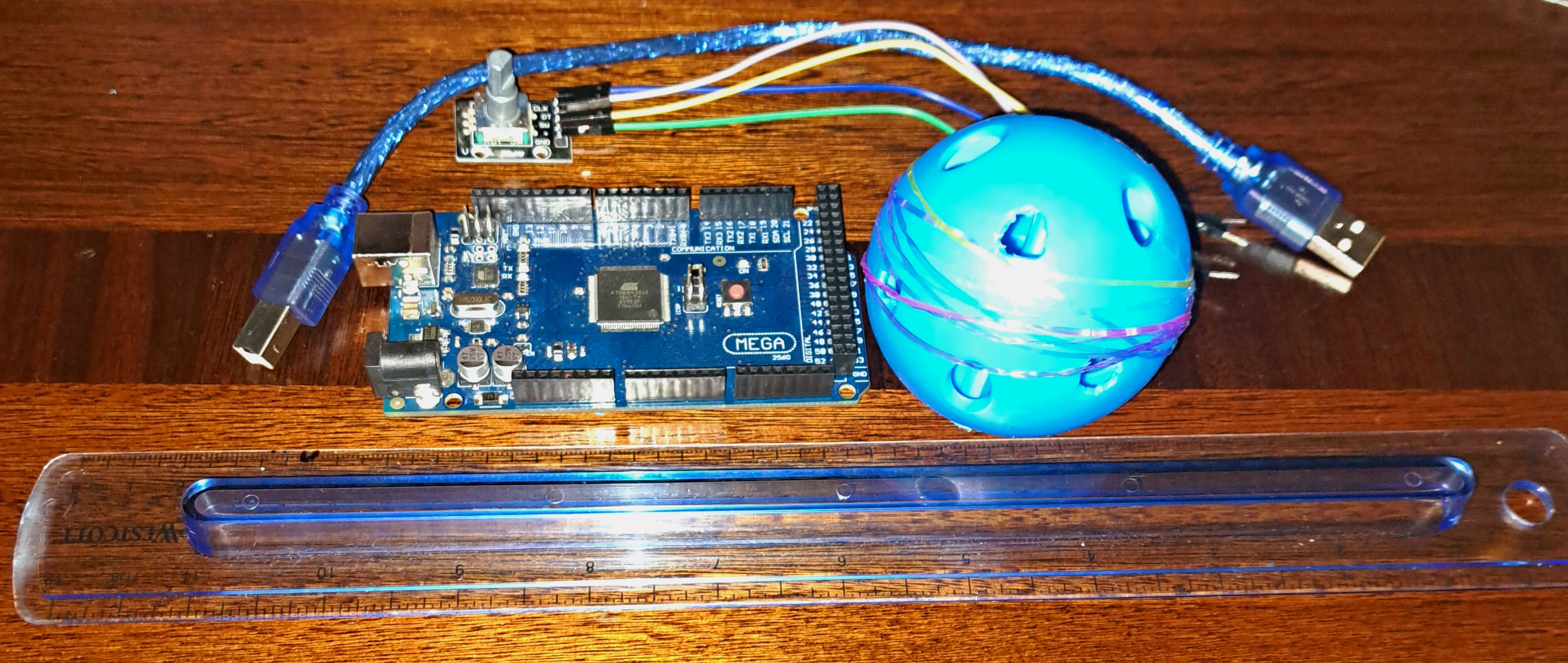 RAW DATACIRCULAR MOTION WITH ROTARY ENCODER
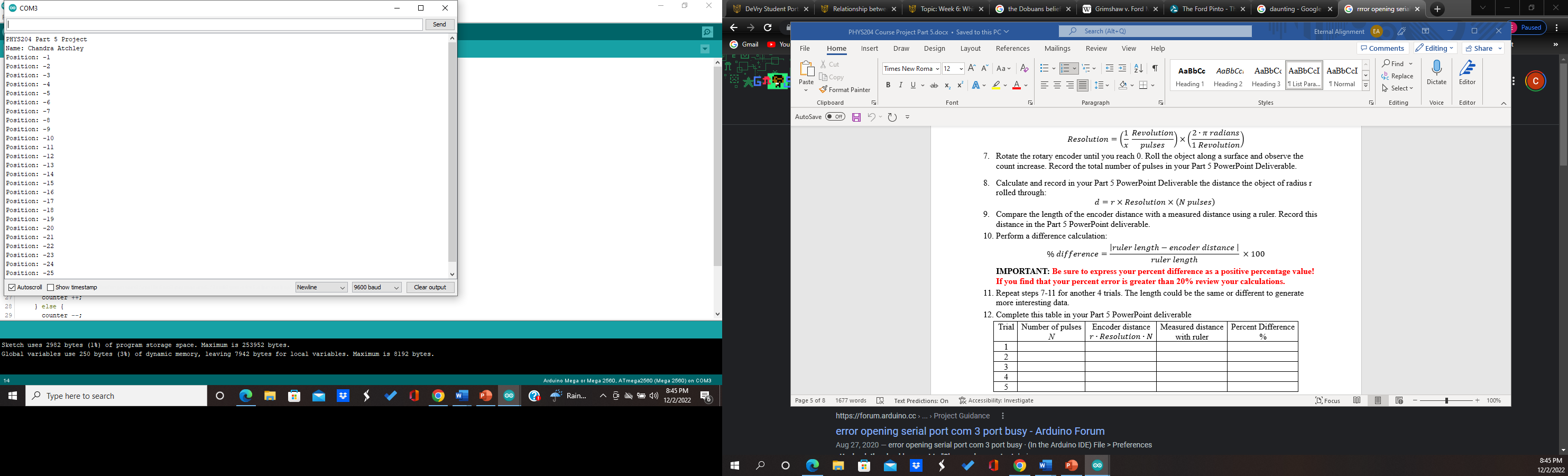 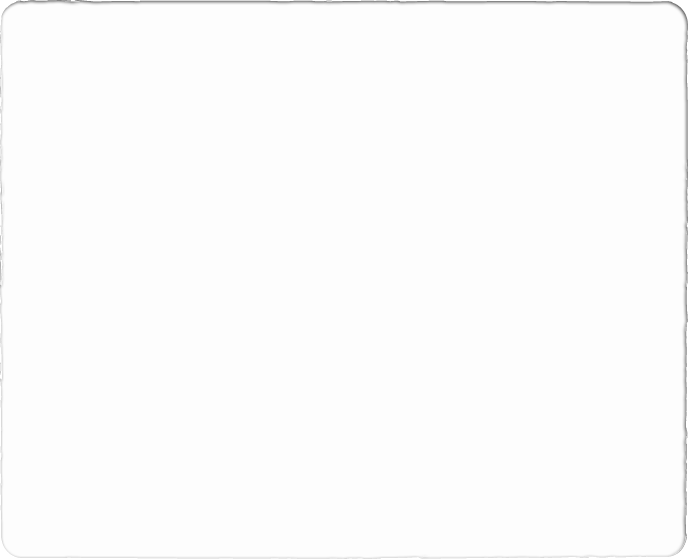 Screenshot of Serial Monitor from Arduino IDE showing raw data.
DATA COLLECTIONCIRCULAR MOTION WITH ROTARY ENCODER
cm
6.36
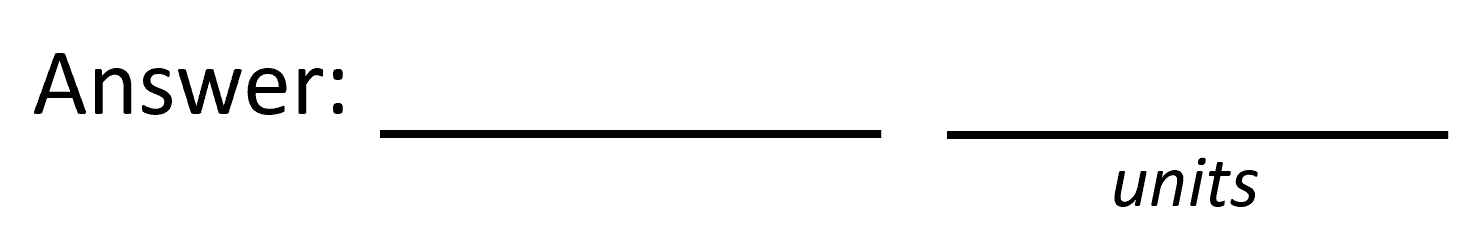 cm
3.18
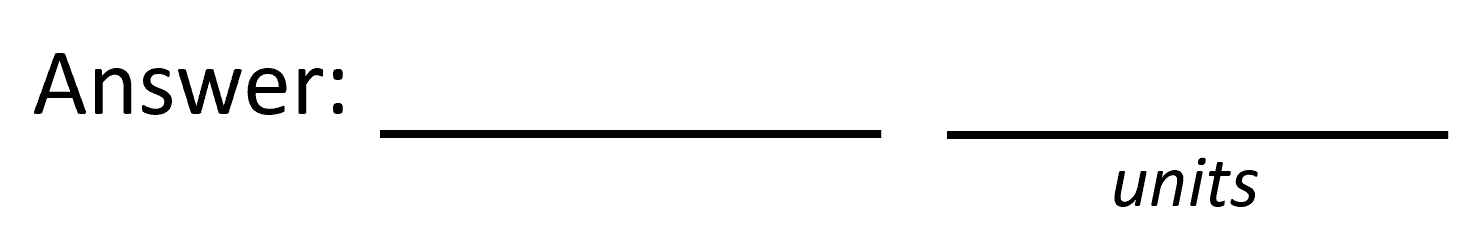 29
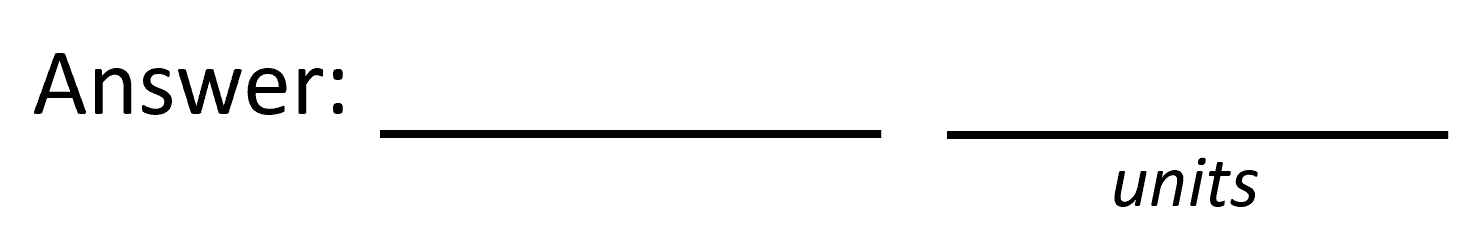 0.217
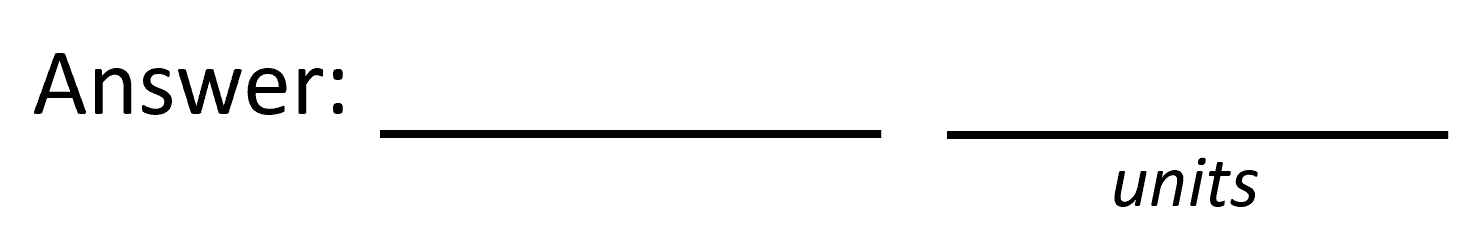 Radians/pulse
DATA ANALYSISCIRCULAR MOTION WITH ROTARY ENCODER
CONCLUSIONCIRCULAR MOTION WITH ROTARY ENCODER
Discuss the results and comment on the sources of error. 
Answer:  
I had a little difficulty getting my ball to fit snug on the rotary encoder at the beginning. My first data trial was when I had just got it positioned correctly and began tuning. I had to place rubber bands around my ball despite trying different materials to create enough friction to get it to rotate on the table by itself. After I had everything figured out, I enjoyed gathering the different data with varied lengths.
What are some applications of this measuring technique? Could this measuring system be used to measure surfaces that are not flat?
Answer: I am using my Bluetooth computer mouse which has a scrolling wheel, and the wheel uses a rotary encoder. It then will measure the movement and sends the data to the computer.
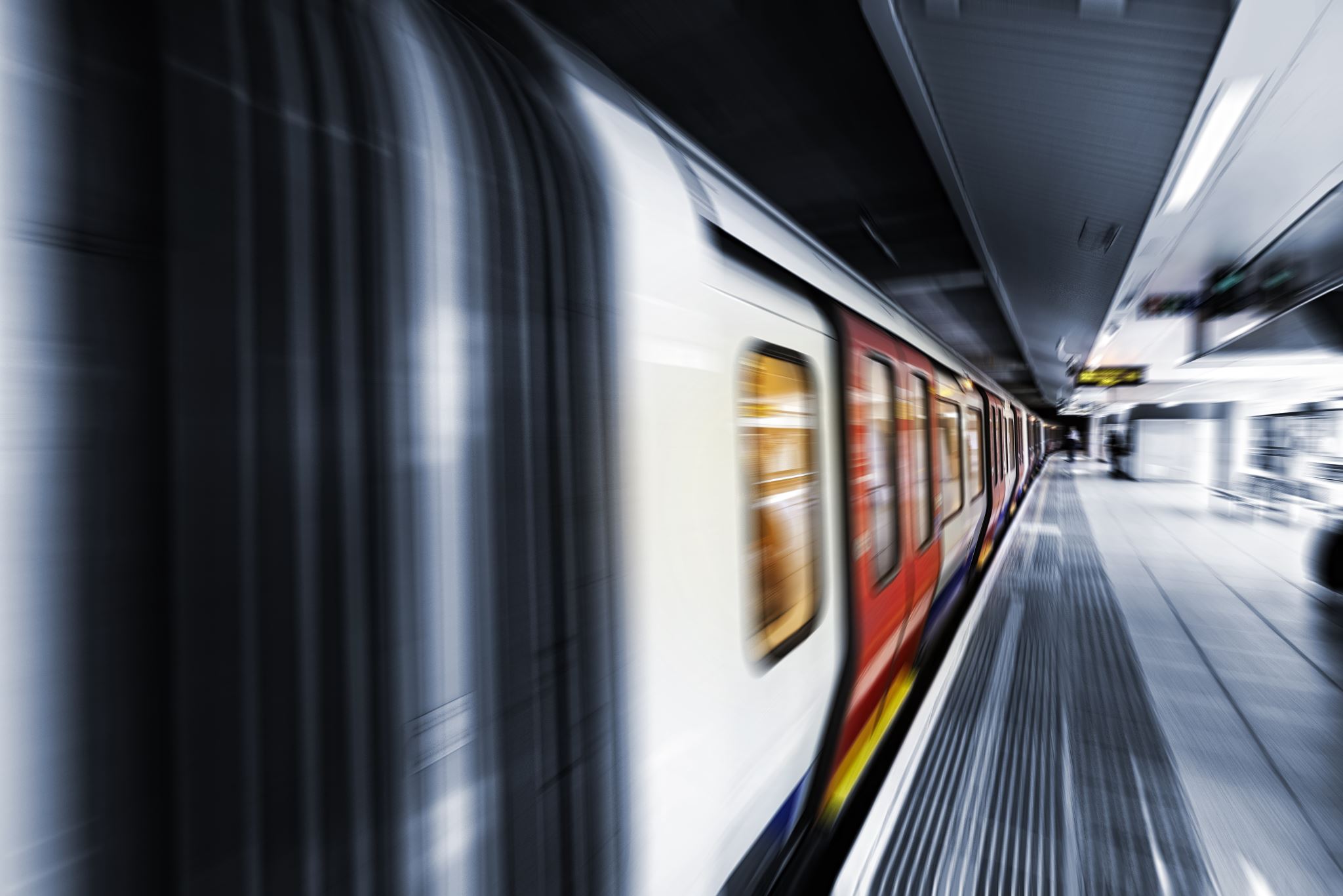 HALL EFFECT
In this part of the experiment, we can see the Hall effect by using the ESP32 microcontroller to measure the proportional voltage under the effect of a magnetic field. The measurements from the sensor can increase or become negative depending on the magnet pole facing the sensor.
EXPERIMENTAL SET-UPHALL EFFECT
Materials List: 
ESP32 microprocessor 
Micro-USB cable
Magnet
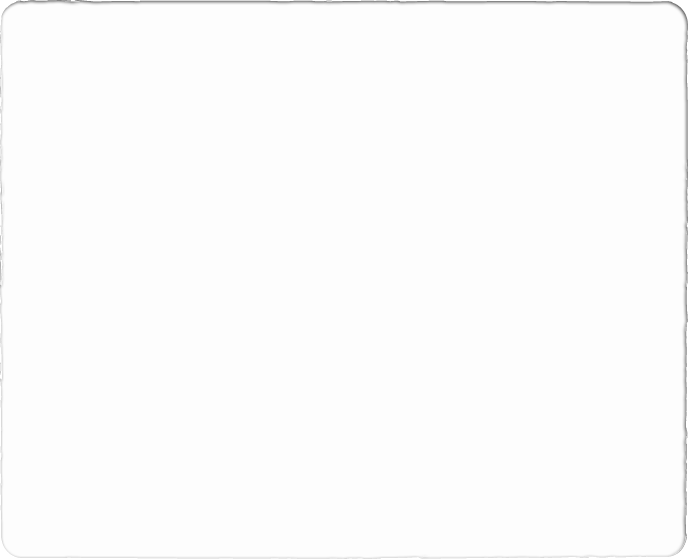 RAW DATAHALL EFFECT
Screenshot of Serial Monitor from Arduino IDE showing raw data.
EXCEL GRAPHHALL EFFECT
Include Excel graph for a single trial of data plotted as a function of time.
CONCLUSIONHALL EFFECT
Discuss the results and comment on the sources of error.
Answer: 
When bringing my magnet down towards the sensor the voltage went up, when raising back up it receded. When I flipped my magnet non the other side and brought it back down close to the sensor it almost stayed the same at 1. I tried two different magnets and they both had the same results. 

Describe how the Hall sensor works. What are some applications for the Hall effect sensor? 
Answer:
 Hall sensors work by measuring changing voltage when in the presence of a magnetic field perpendicular to the direction of the current flow. A lot of industrial settings use Hall sensors, they can be used for positions sensing, monitoring flow rates, water supply and treatment, and can also be found in the oil processing field.
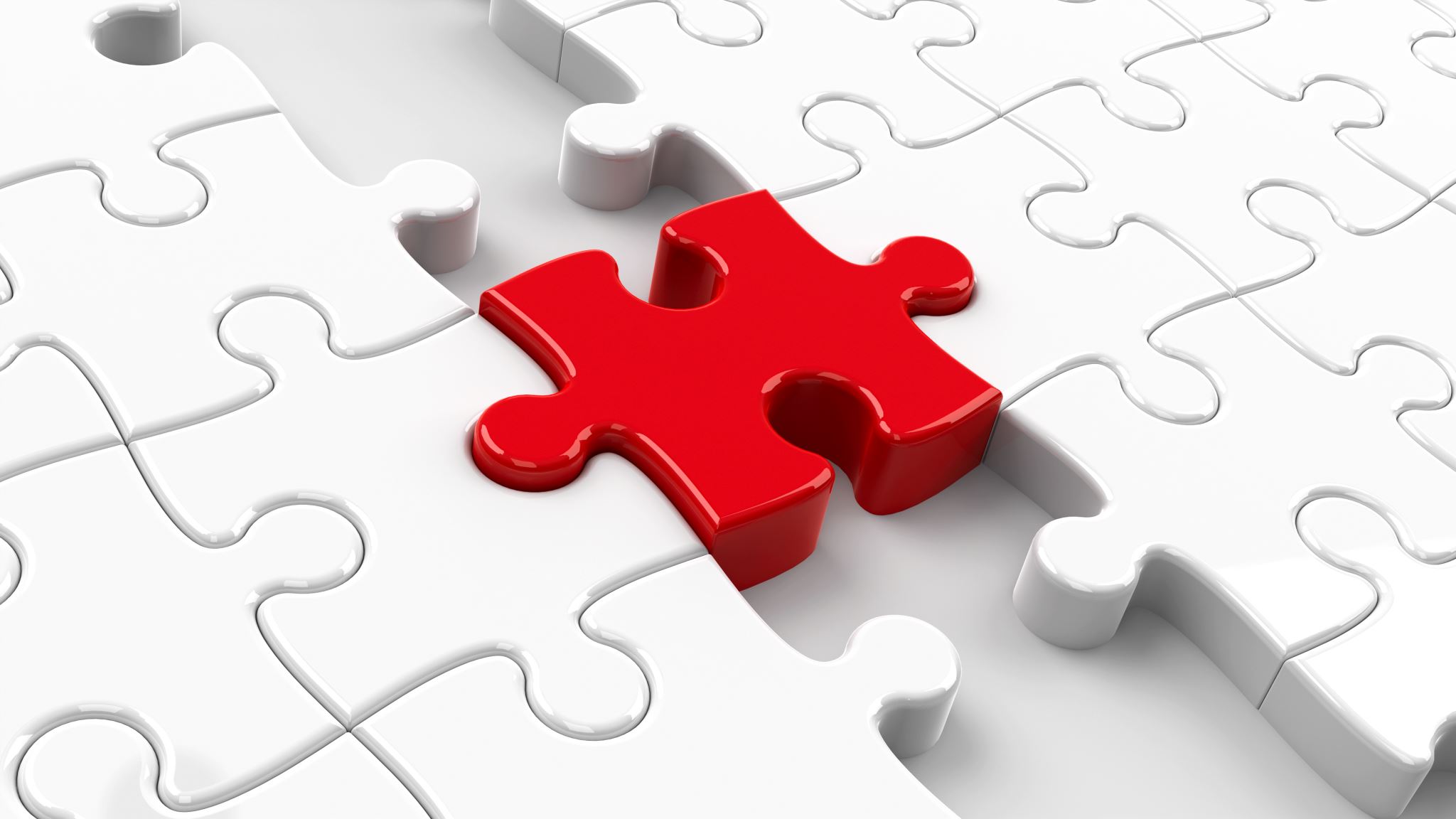 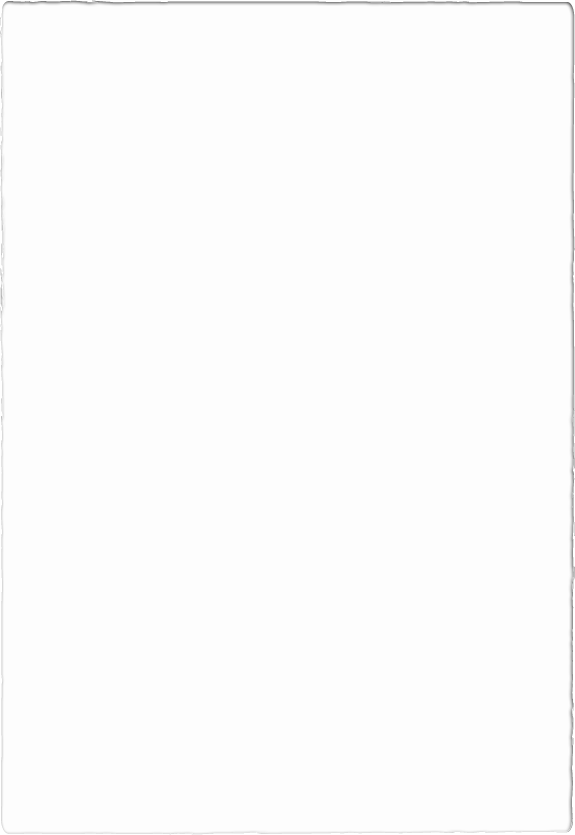 CHALLENGES
I had issues with my placement of the ultrasonic sensor therefore it was throwing my data off. I was able to readjust and proceed with the experiment.
I also found some difficulty with the rotary encoder fitting snug enough on my object so I could get complete, smooth rotations.
CAREER SKILLS
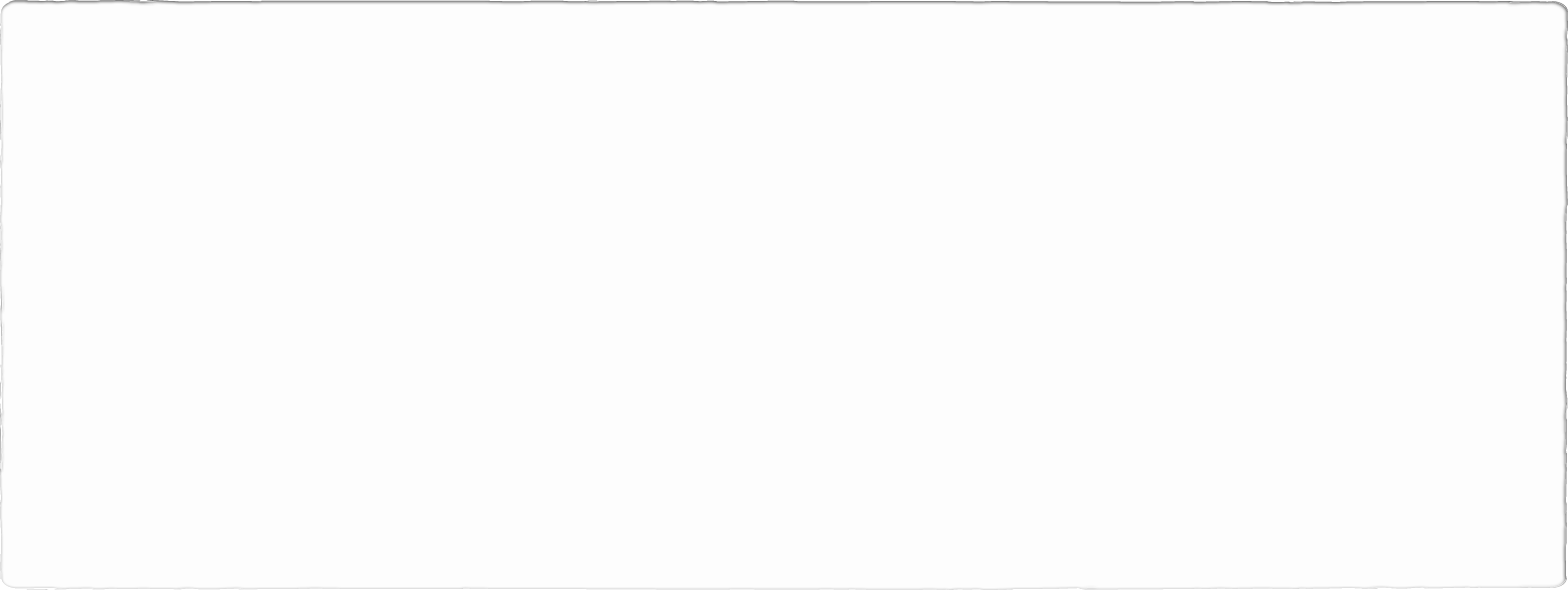